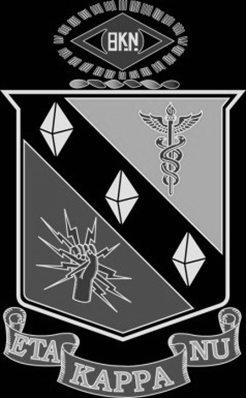 IEEE-HKN
 Induction Ceremony
[Alpha Omega] Chapter 
[Date]
Sir Charles Wheatstone
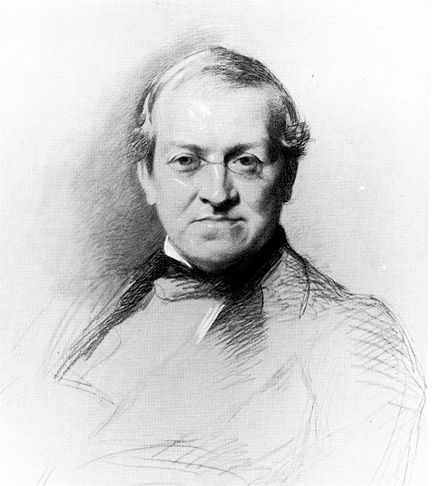 Candidate Attendance
Please stand and turn your room lighting up. 


Please unmute your connection and be prepared to respond when addressed.
William Gilbert
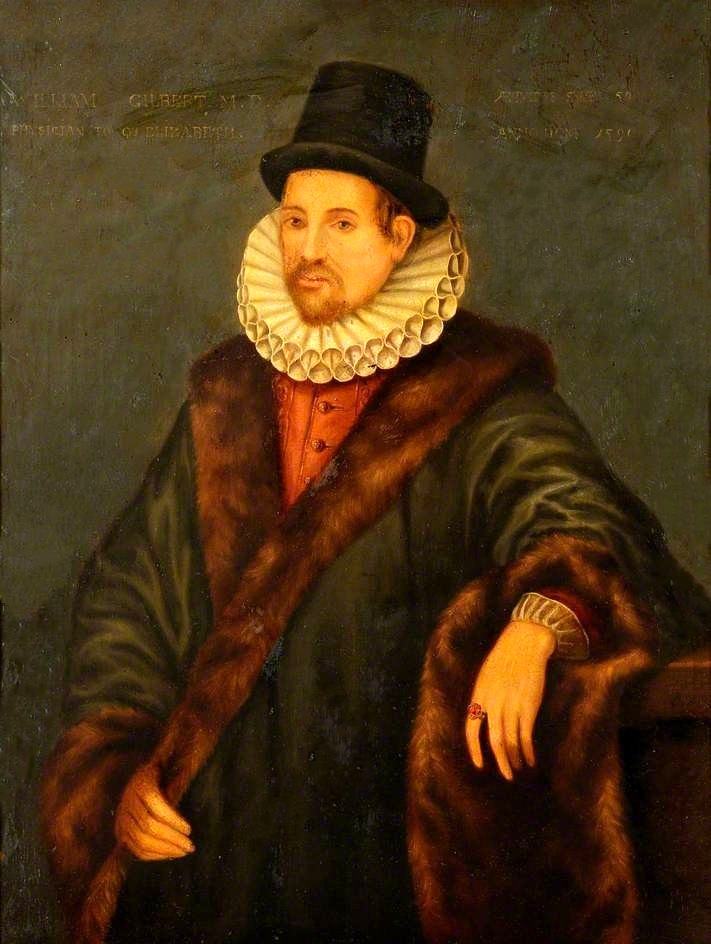 John Bardeen
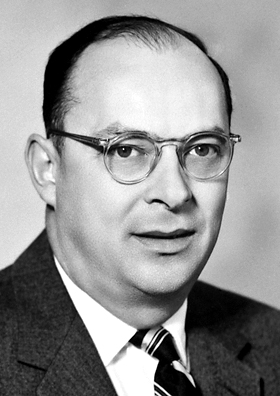 Adm. Grace Hopper
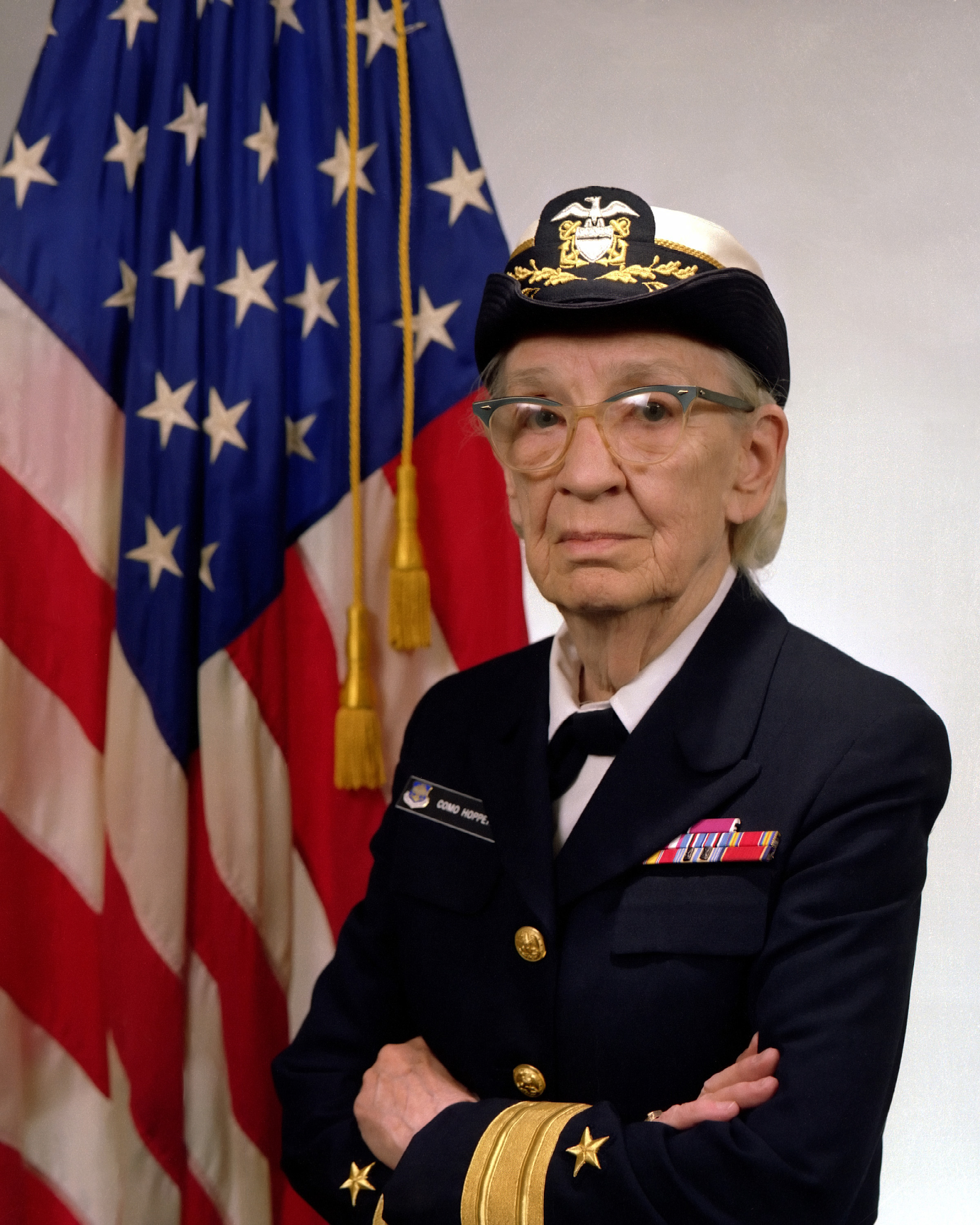 Michael Faraday
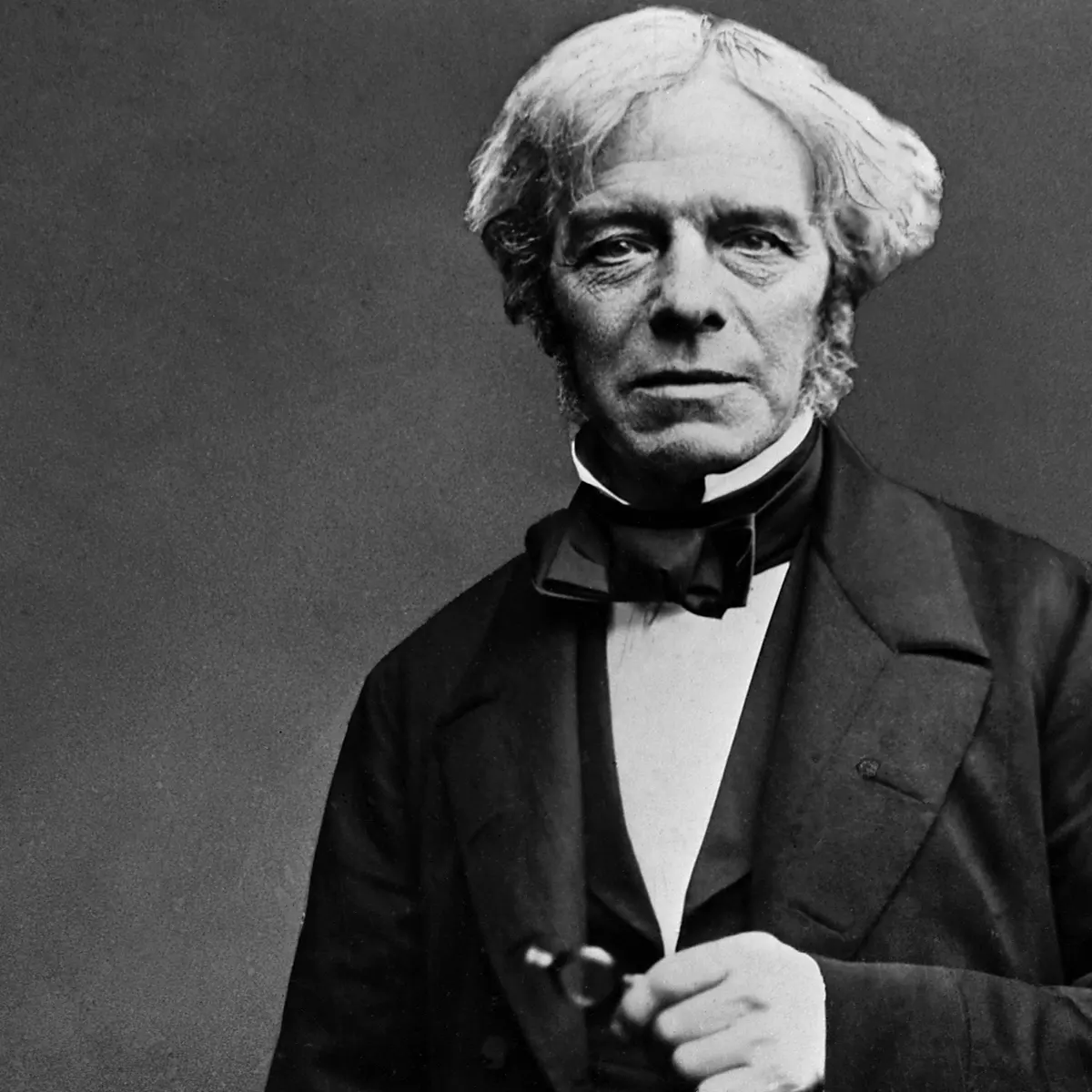 Charles Babbage
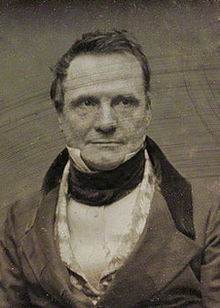 Edith Clarke
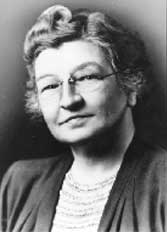 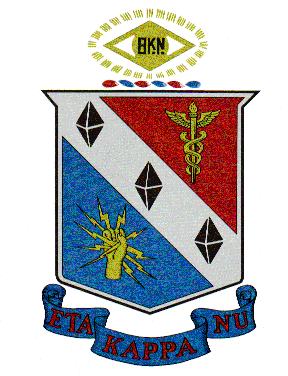 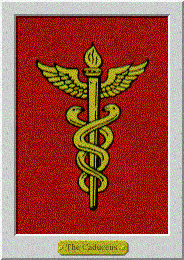 The Caduceus
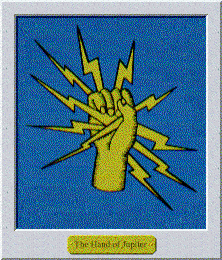 The Hand of Jupiter
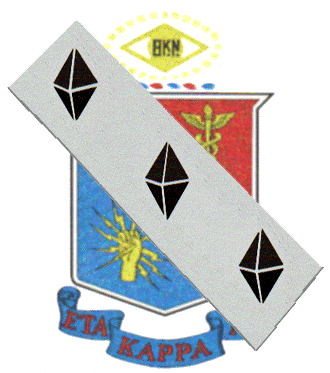 The Band of Silver
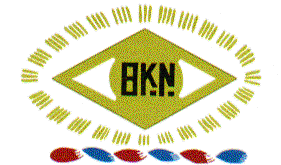 The Wheatstone Bridge
The Wheatstone Bridge
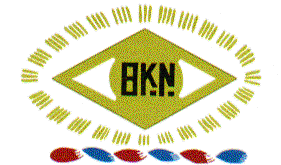 The Wheatstone Bridge
Η	Λ	Ε	Κ	Τ	Ρ	Ο	Ν
Eta
Lambda
Epsilon
Kappa
Tau
Rho
Omicron
Nu
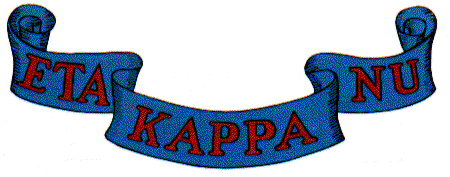 The Ribbon
Η	Λ	Ε	Κ	Τ	Ρ	Ο	Ν
Eta
Lambda
Epsilon
Kappa
Tau
Rho
Omicron
Nu
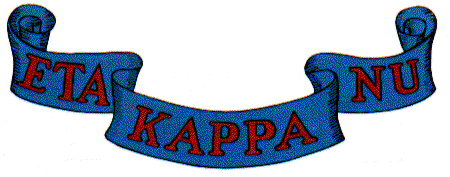 The Ribbon
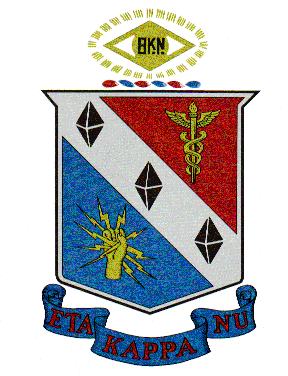 IEEE-HKN

Virtual Induction Ceremony

Please be sure to sign and return your Signature Form to mbenson@ieee.org.
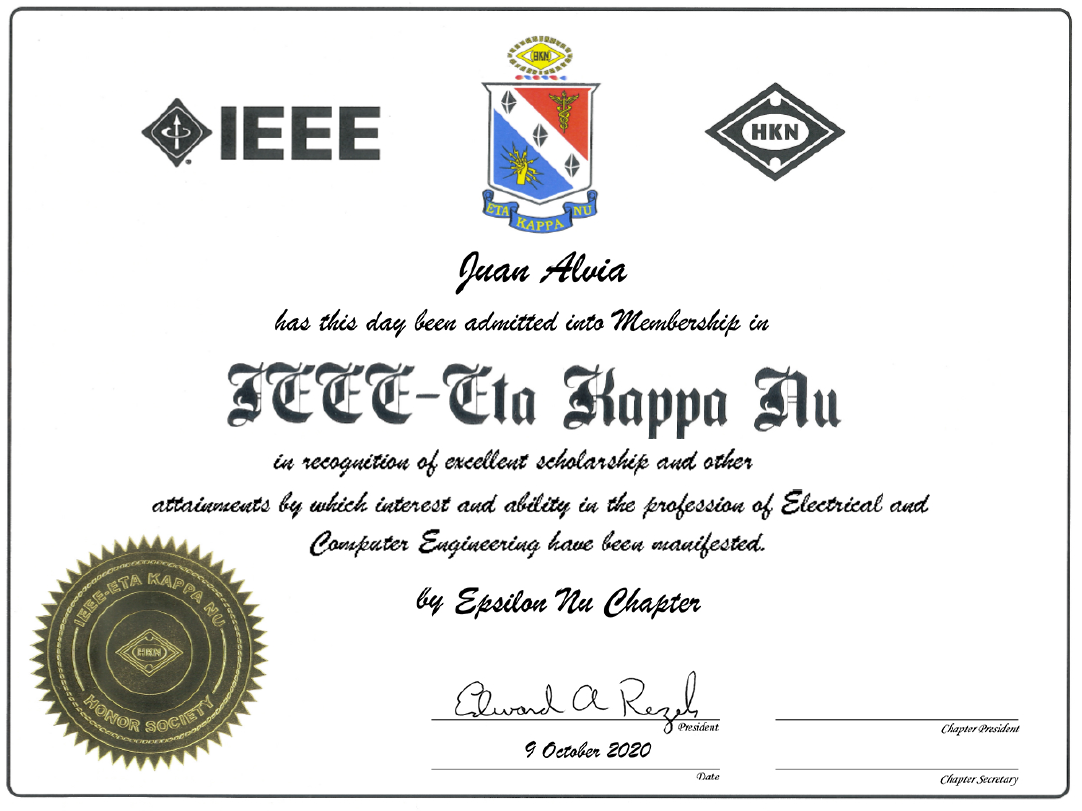